Välkomna
SKILLS
till tillfälle 4
Tillfälle 4
1
Vad ska vi göra idag?
Medveten närvaro övning

Genomgång av hemuppgift

Hur - färdigheter

Övningar

Ny hemuppgift
2
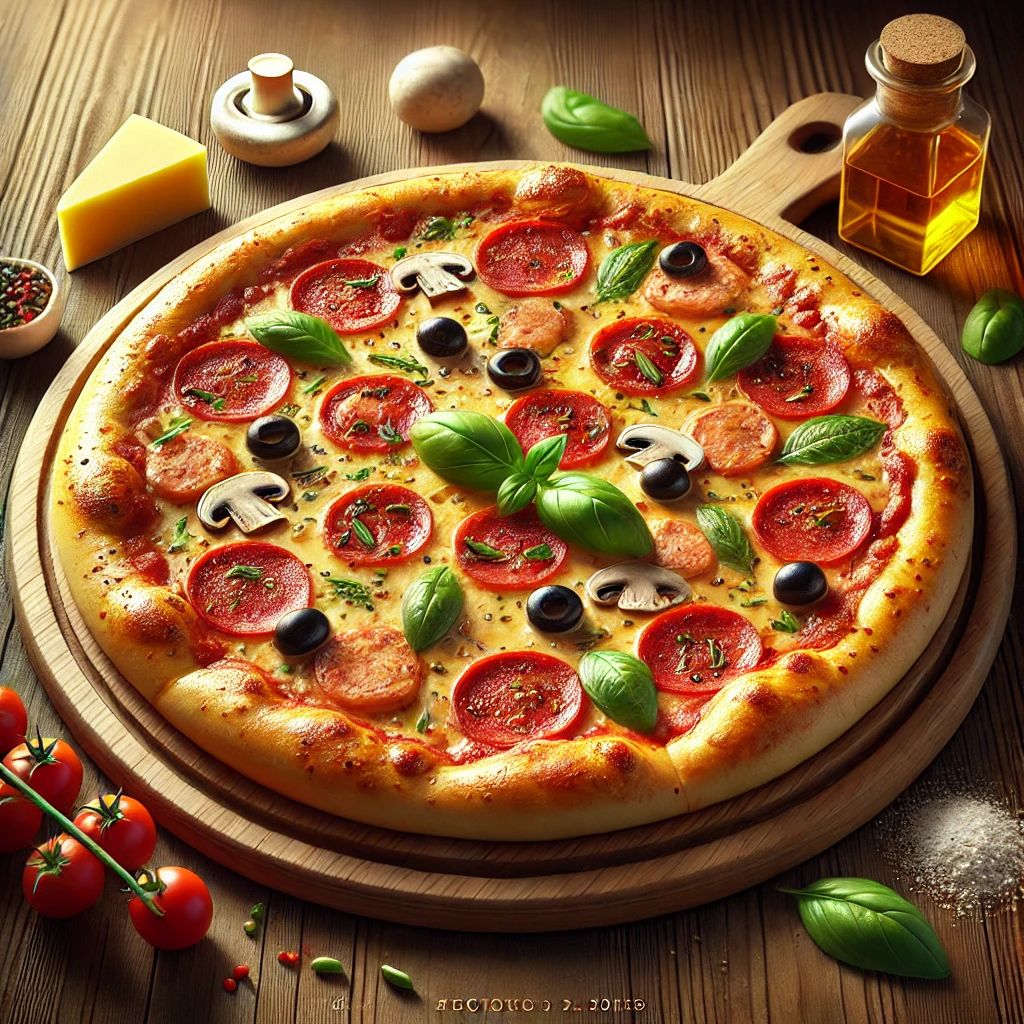 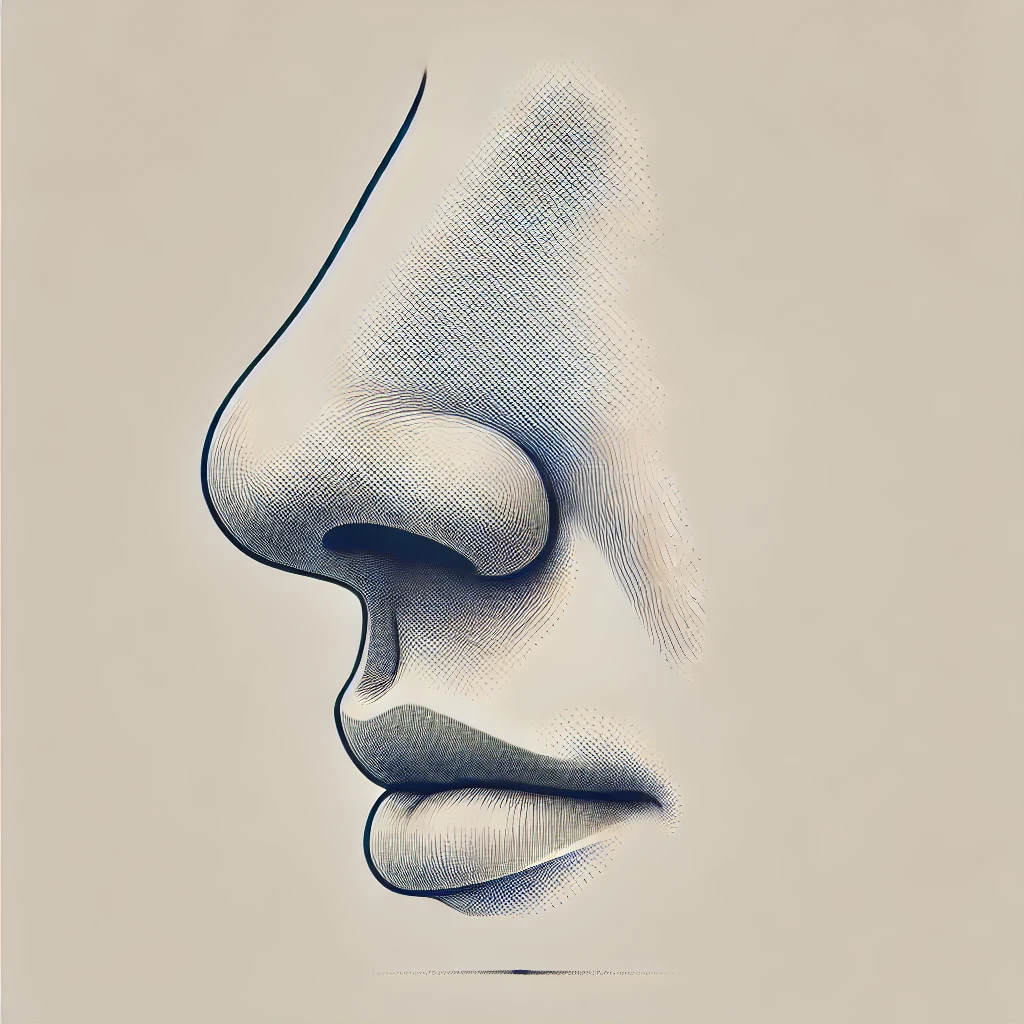 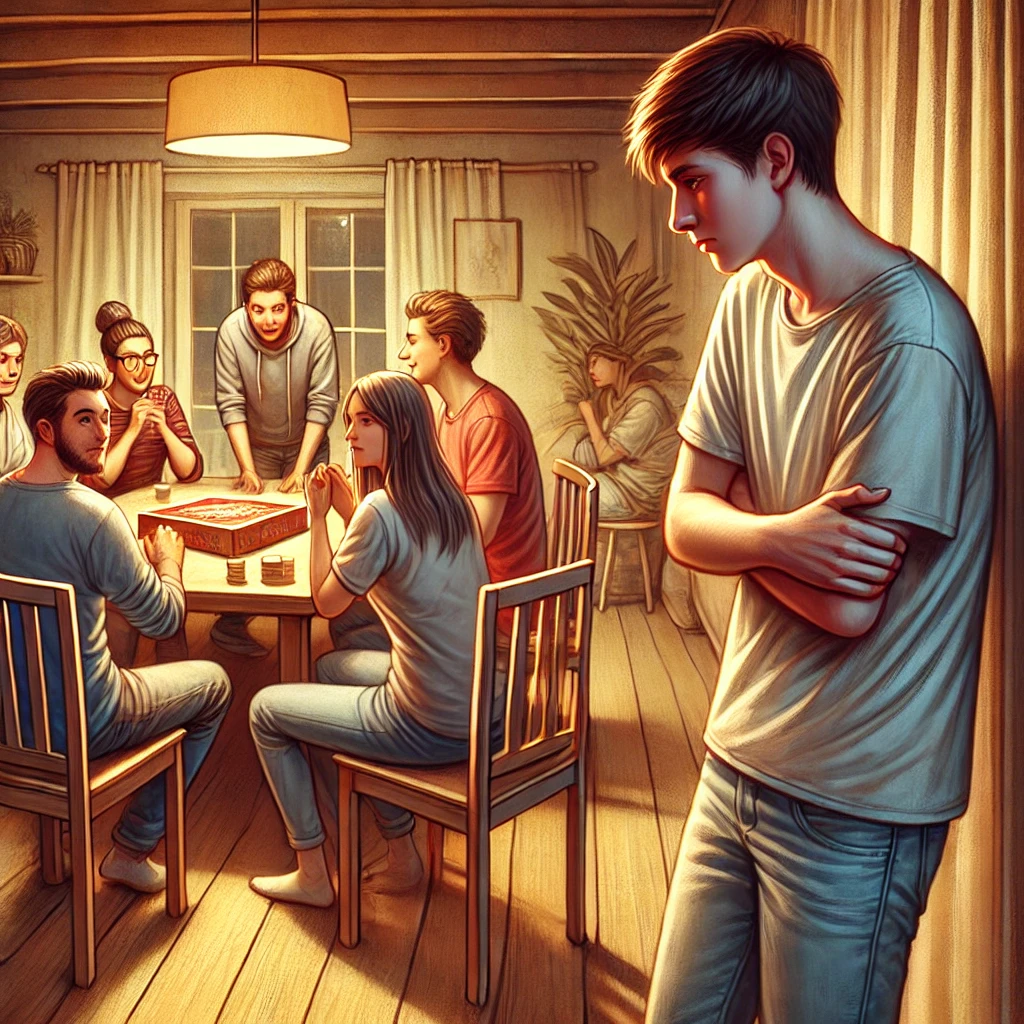 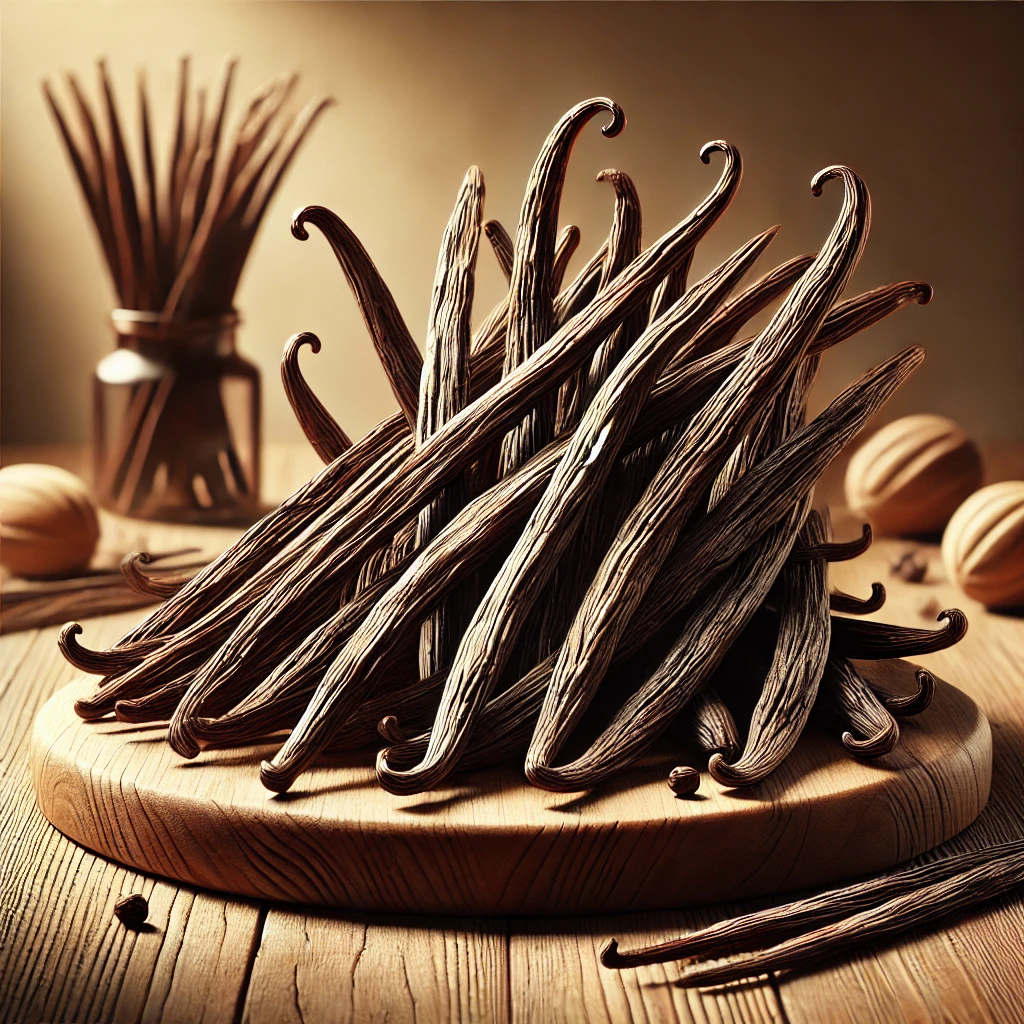 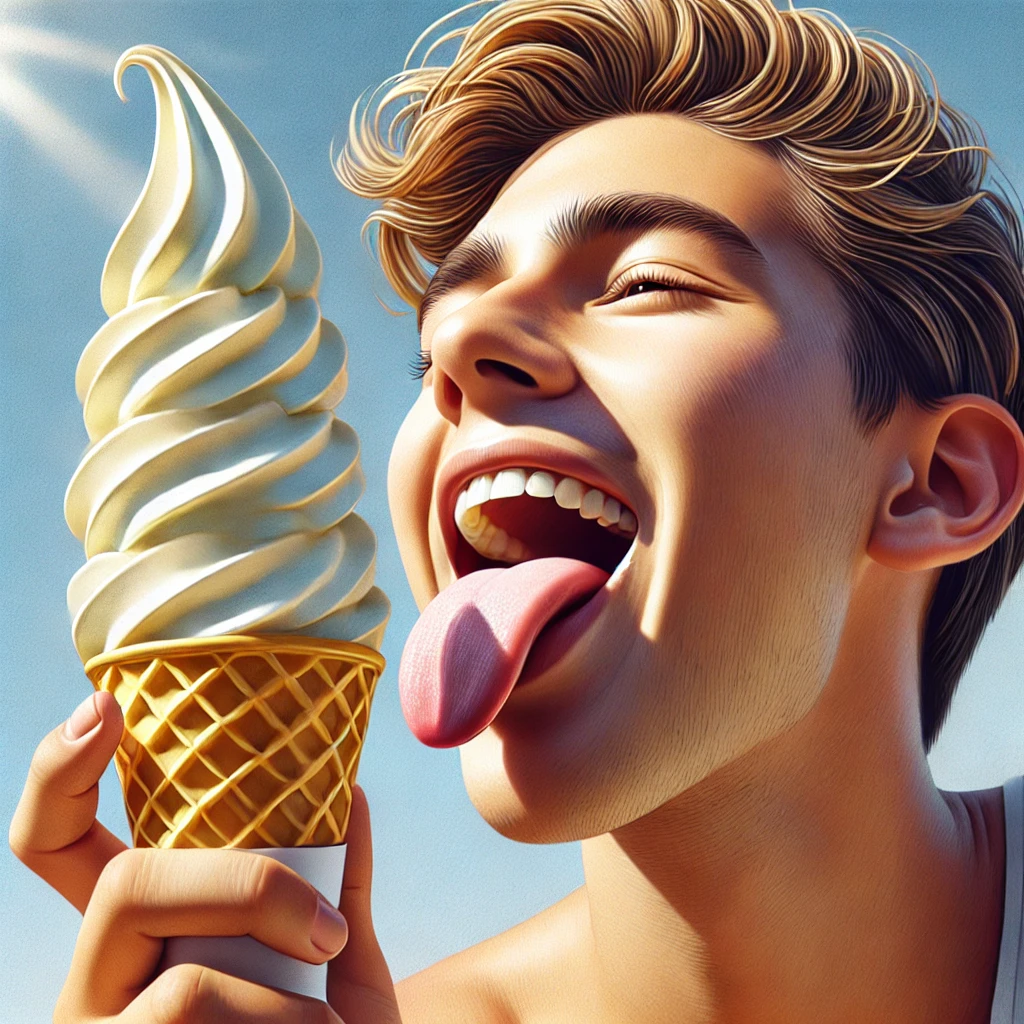 3
Hur - färdigheter
Icke värderande
Se men utan att värdera bra eller dåligt 
Hålla sig till fakta
Se saker för vad de är
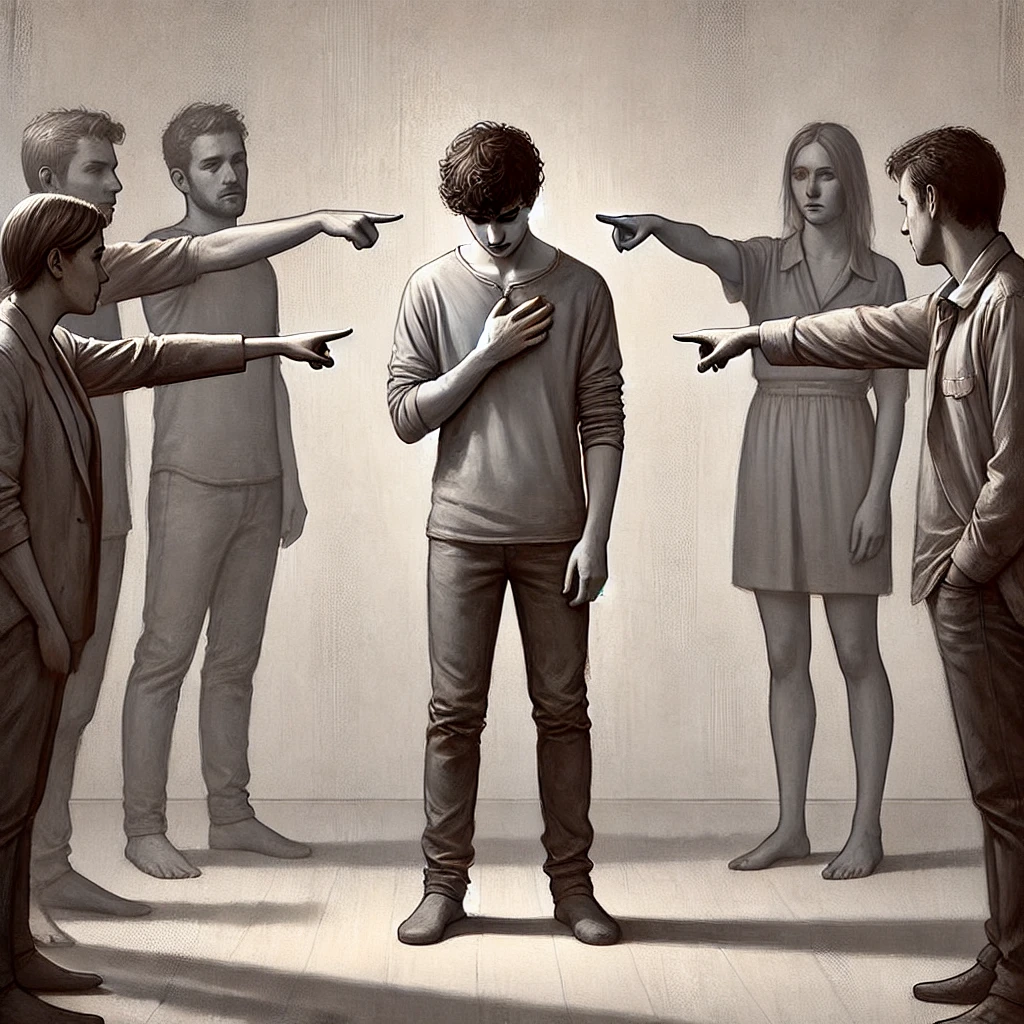 4
Hur - färdigheter
En sak i taget
Icke värderande
Se men utan att värdera bra eller dåligt 
Hålla sig till fakta
Se saker för vad de är
fullt fokus på en sak
byt aktivitet - byt fokus
“EN boll i luften”
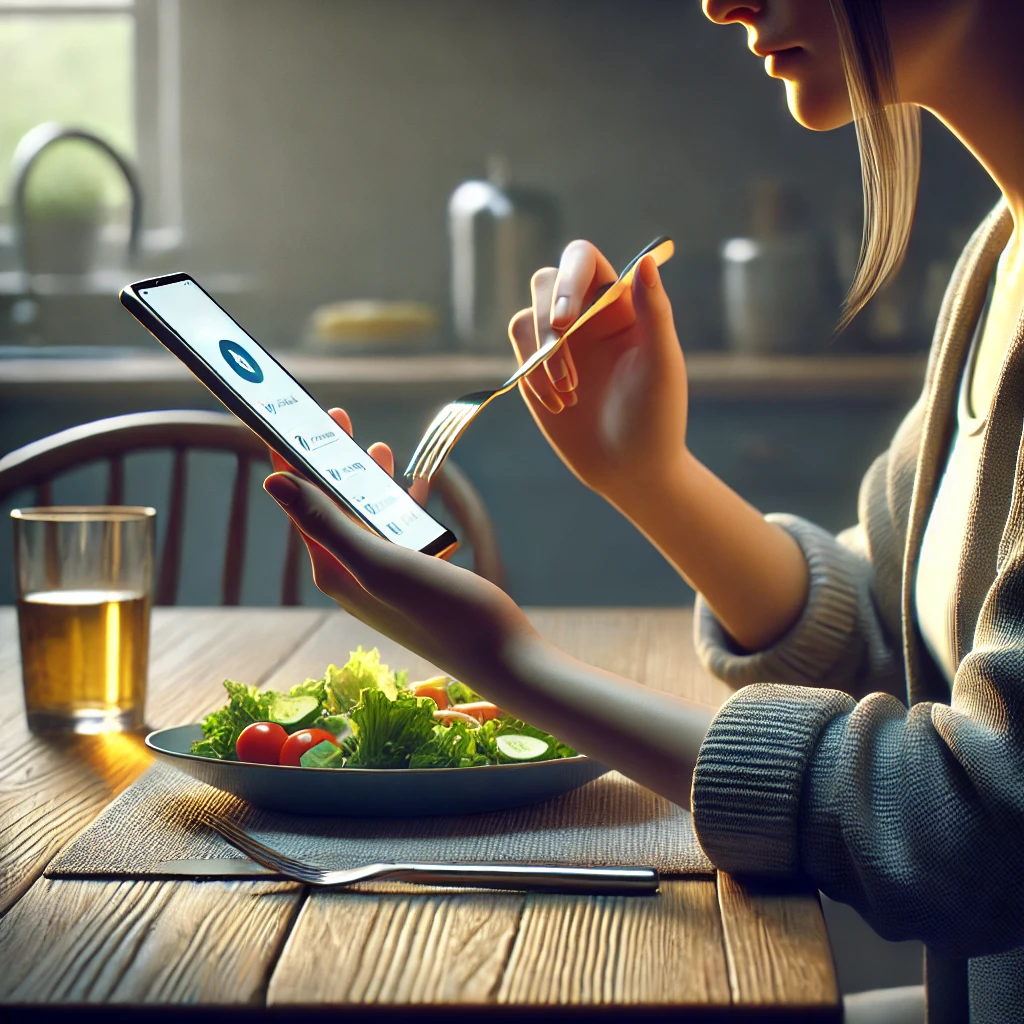 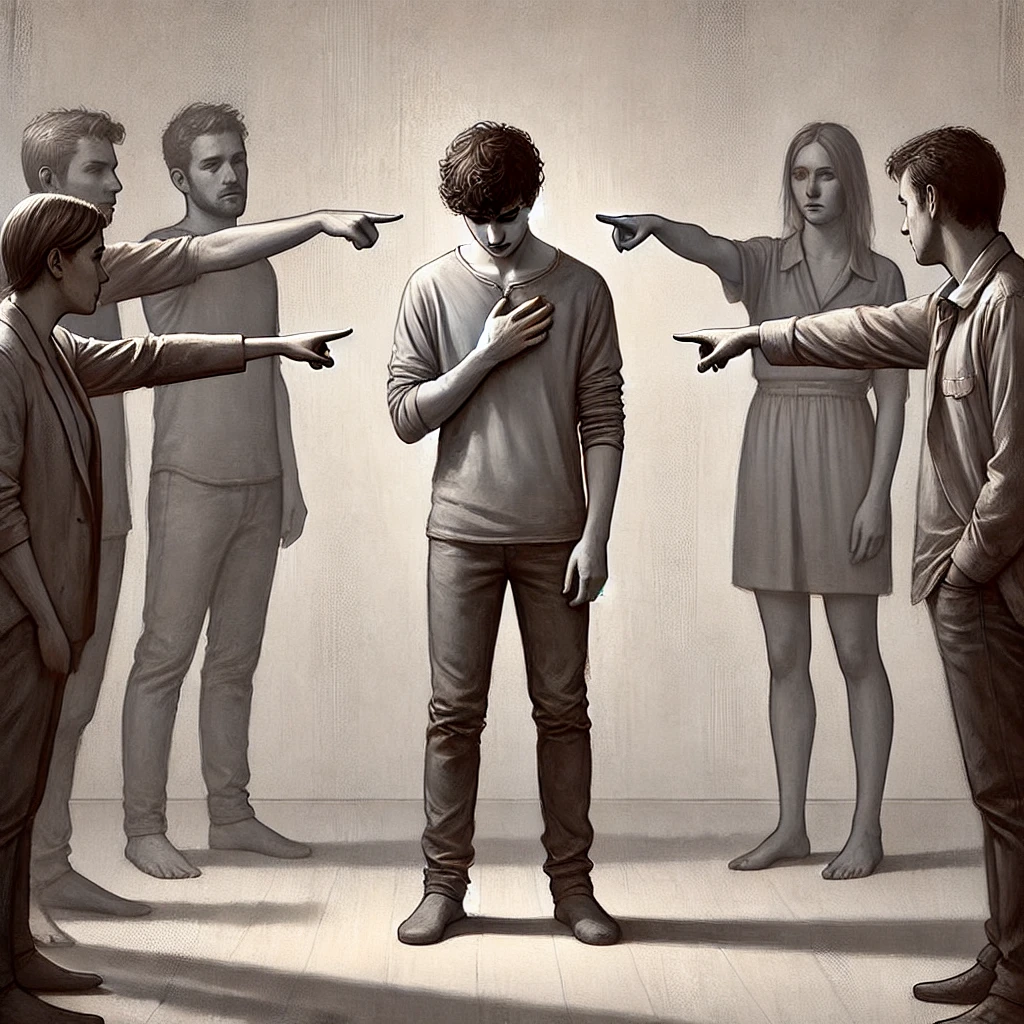 5
Hur - färdigheter
En sak i taget
Var effektiv
Icke värderande
Se men utan att värdera bra eller dåligt 
Hålla sig till fakta
Se saker för vad de är
fullt fokus på en sak
byt aktivitet - byt fokus
“EN boll i luften”
Vad fungerar bäst just nu?

Var flexibel
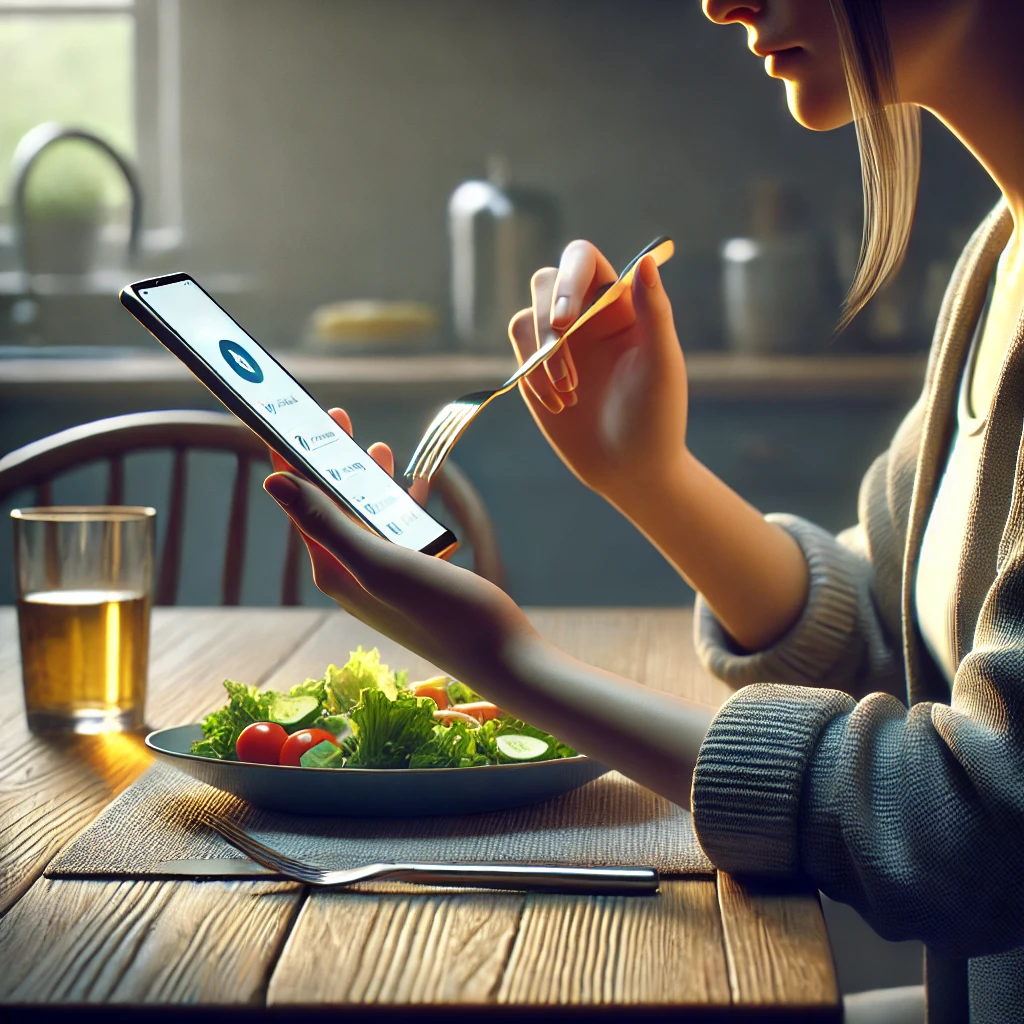 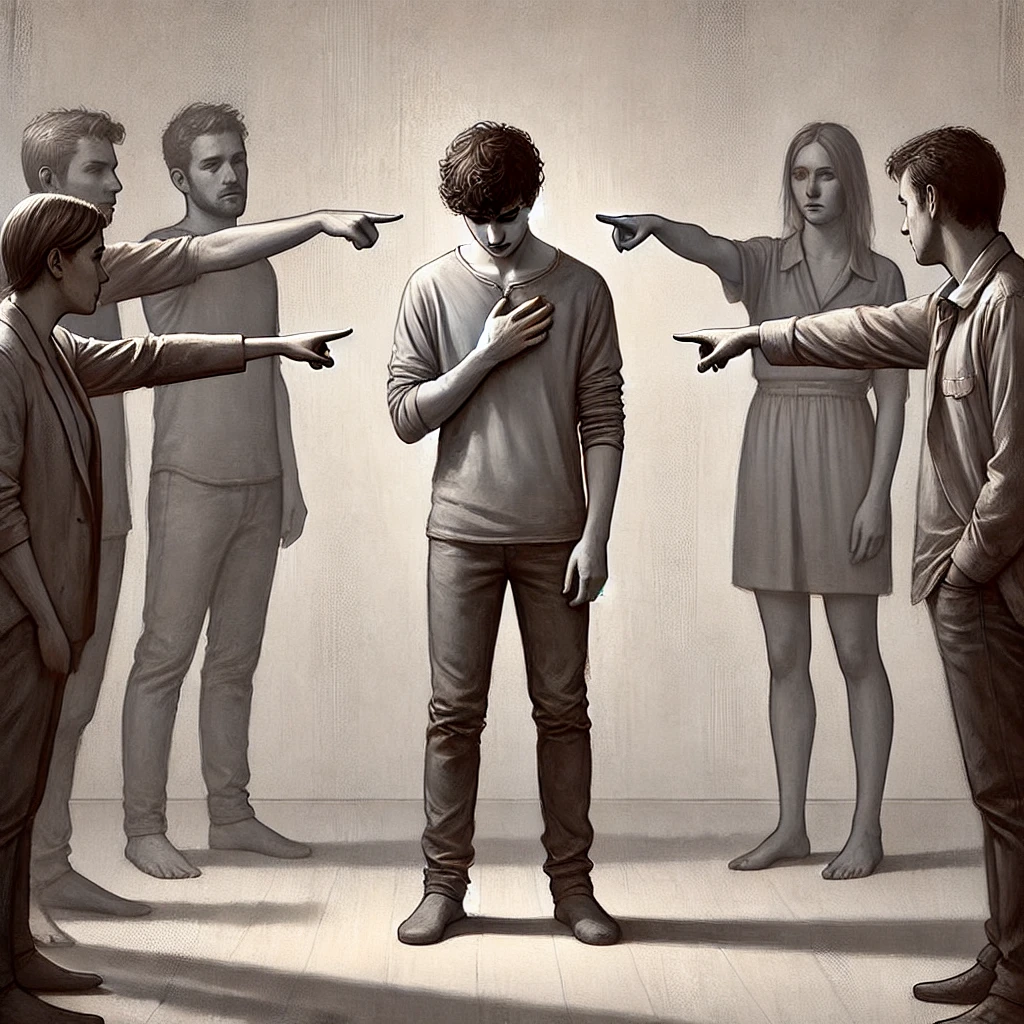 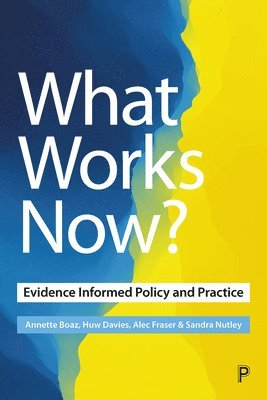 6
Hemuppgift
Göra en sak i taget
7